線上英漢字典
開啟英漢字典
點選左下方「開始」，打開選單
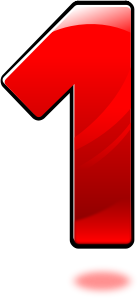 （宜蘭縣版學生資訊課程教材）Chrome OS 版本
點選「所有應用程式」
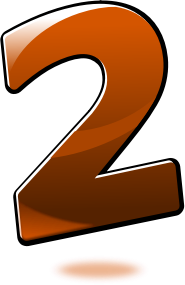 （宜蘭縣版學生資訊課程教材）Chrome OS 版本
點選「Chrome」圖示
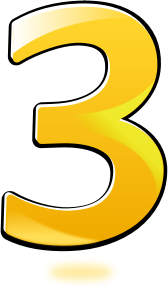 （宜蘭縣版學生資訊課程教材）Chrome OS 版本
搜尋列輸入「顏氏美語」
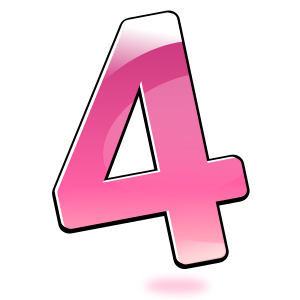 點選「顏氏美語」
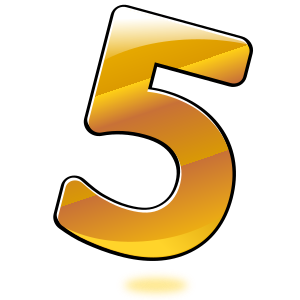 顯示「顏氏美語字典」查詢介面
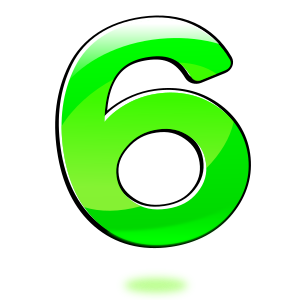 查詢英文單字
輸入英文單字
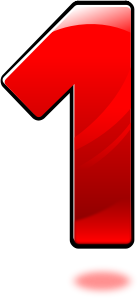 點選「Submit」按鈕
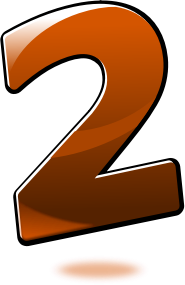 顯示查詢結果
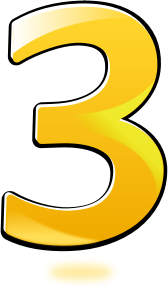